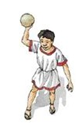 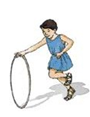 DADOS
   TESSERAE
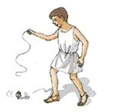 PELOTA
ARO
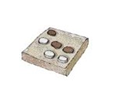 PEONZA
MORRA
TRES 
  EN
 RAYA
  TERNI
LAPILLI
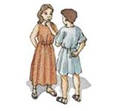 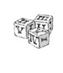 I
II
III
VI
IV
V
IX
VII
VIII
X
XI
XII
I
II
III
6
2
IV
5
1
VI
4
3
V